جامعة بنهاكلية الادابقسم اللغة الانجليزية
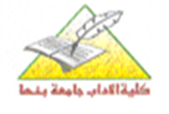 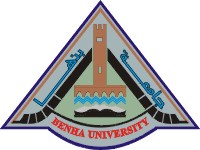 الدراسات العليا( ماجستير)
مادة المعجمية
أ.د. نازك محمد عبد اللطيف
خطة المنهج
2019-2020
PDF أسماء الكتب المرجعية والموجودة مع الطالبات الثلاثة 
(1) Ganna Kovalenko LEXICOLOGY of the ENGLISH LANGUAGE
(2) Н.А. Лаврова A COURSEBOOK ON ENGLISH LEXICOGY
First: You were asked at class to write in detail about the following points
What does Lexicology mean ?
What is the relationship of lexicology to other disciplines ?
Branches  of lexicology .

Second : The rest of the subject matter

(1) Ganna Kovalenko: LEXICOLOGY of the ENGLISH LANGUAGE
Discuss the following points:
(1)Lexicology :This belongs to the above  First part in slide 2
1-Lexicology as a linguistic discipline / The subject matter of Lexicology / Vocabulary as a System of Subsystems / Ways of Vocabulary Enrichment / Lexicology and Language Pictures of the World / Branches of Lexicology
(2)The Word
2- THE WORD AS A UNIT OF LANGUAGE
Definition of the word / Word boundaries / / Criteria of word classification
3- Word as a sign / Sign structure (the signifier, the signified and the interpretant) / Lexical vs Grammatical meaning / Denotation / Signification / Connotation /Loaded word
(3)Semantic change
4- Semantic change................................................................
Definition of semantic change / Extension (Generalization) /Narrowing (Specializaation) /Amelioration / Pejoration /Further kinds of semantic change / Folk etymology
5- Stages of semantic change /Definition of polysemy and polysemes / Polysemy vs Homonymy / Examples of polysemes /Polysemy vs Indeterminacy
5- Homonymy and paronymy
/ Definition of Homonyms / Origins of Homonyms / Partial Homonyms / Stylistic use of Homonyms / Paronyms
4. Antonymy
Definition of Antonyms / Derivation of Antonyms /Gradable Antonyms / Complementary Antonyms / Other types of Antonyms
5. Synonymy
Definition of Synonymy and Synonyms / Types of Synonyms /The Basic Semantic Functions of Synonyms / Synonym Paradigms
6- Other semantic relations between words 
Hyponyms and Hypernyms / Incompatibility
(4)Word-Formation
7. Word-Formation in the Nomination System of the English Language
Nomination /Simple Nomination vs Nomination of the Second Order / Primary vs Secondary Nomination / Classifications of Word-Formation types/ Borrowing
8. Affixation /Definition and affix types / Suffixation / Prefixation
9. Compounding/ Definition of compounds/ Compound nouns / Compound nouns of verbal origin /Compound adjectives / Compound verbs / Compound prepositions / Multicomponent compounds
10. Minor linear derivation types/ Back-formation / Clipping / Blending / Reduplication /Abbreviation and Acronyms / Iconic derivation
11-Non-linear derivation/definition of non-linear derivation /Definition of conversion /Types of word-class conversion
(5)WORD-COMBINATION
 12. WORD-COMBINATION/Free combination / Collocation
13. VOCABULARY STRATIFICATION/Native vocabulary / Criteria of vocabulary classification /Semantic fields / Nonce words and neologisms / Regional dialects / World Englishes /Social
stratification of vocabulary / Political correctness and gender Issues
(6)LEXICOGRAPHY 
14. lexicography/Subject matter of lexicography / The history of English
dictionary-making / The criteria of word description in linguistic dictionaries / Classification of dictionaries / Electronic and online dicitionaries

(2) Н.А. Лаврова A COURSEBOOK ON ENGLISH LEXICOGY
Stylistic Stratification of English Vocabulary. Slang. Barbarisms(page 23-28)
Synonyms. Antonyms. Paronyms. Hyperonyms and Hyponyms.Meronyms (This belongs to (3) Semantic Change)
ملحوظة:لم يتقرربعد من الادارة طبيعة الامتحان
     -اذا كان مقالي هيكون اربعة من النقاط السابقة تختارو ثلاثة
سيكون شامل المنهج كلة MCQاذا كان -